Проект «Снеговик»
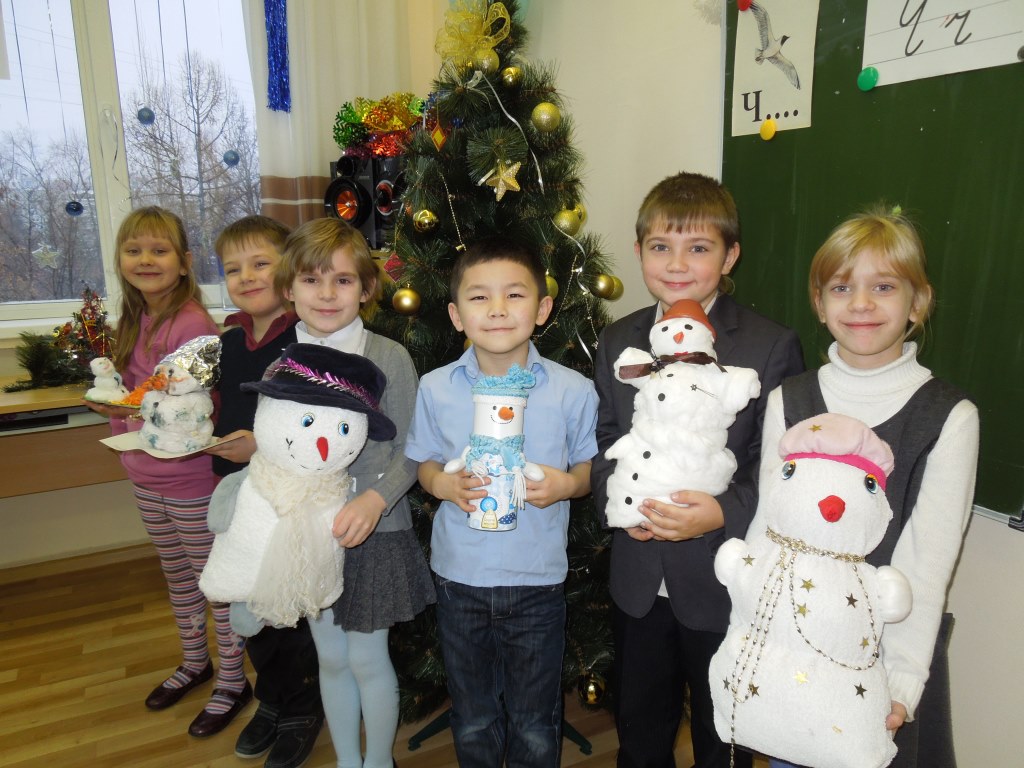 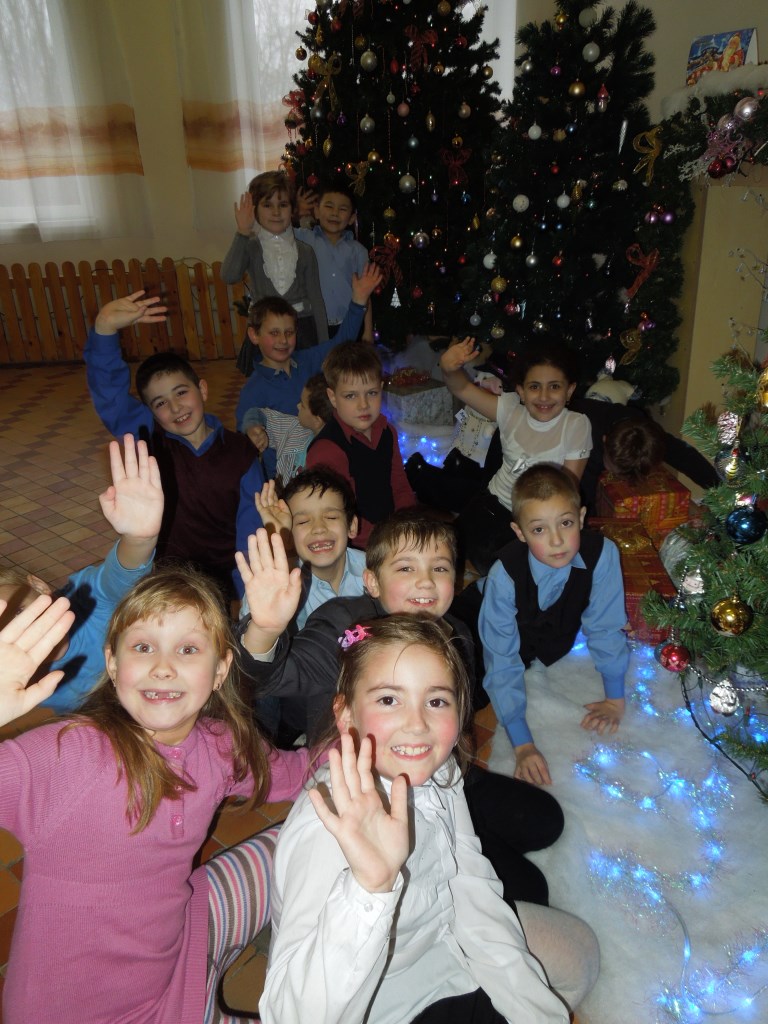 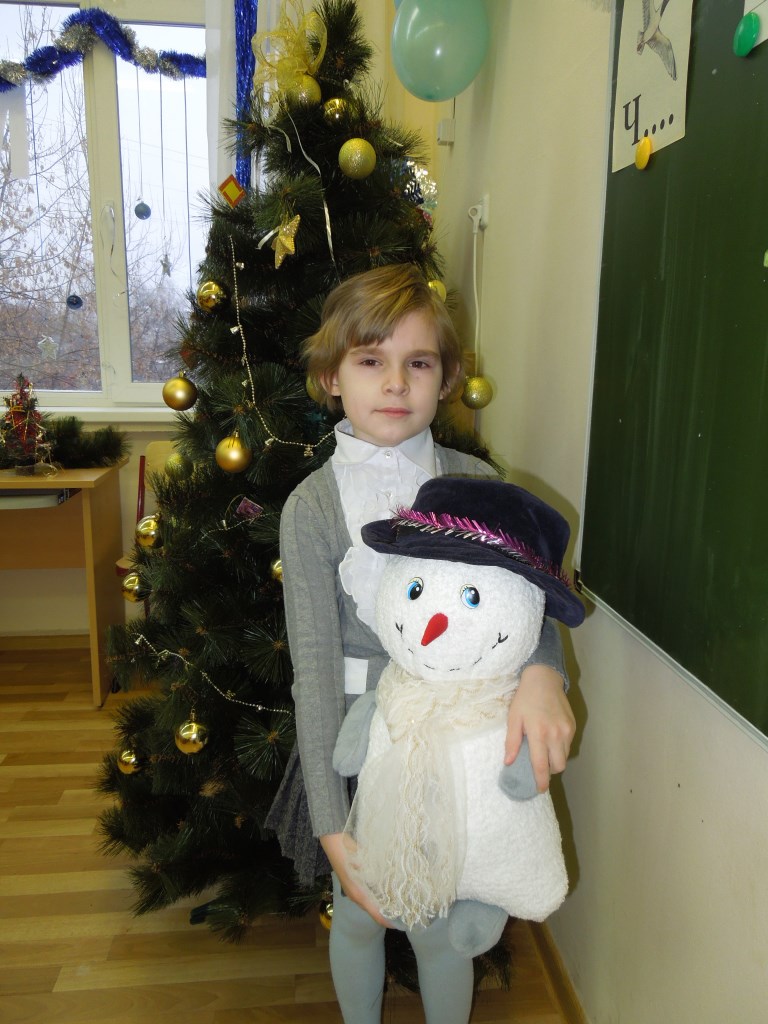 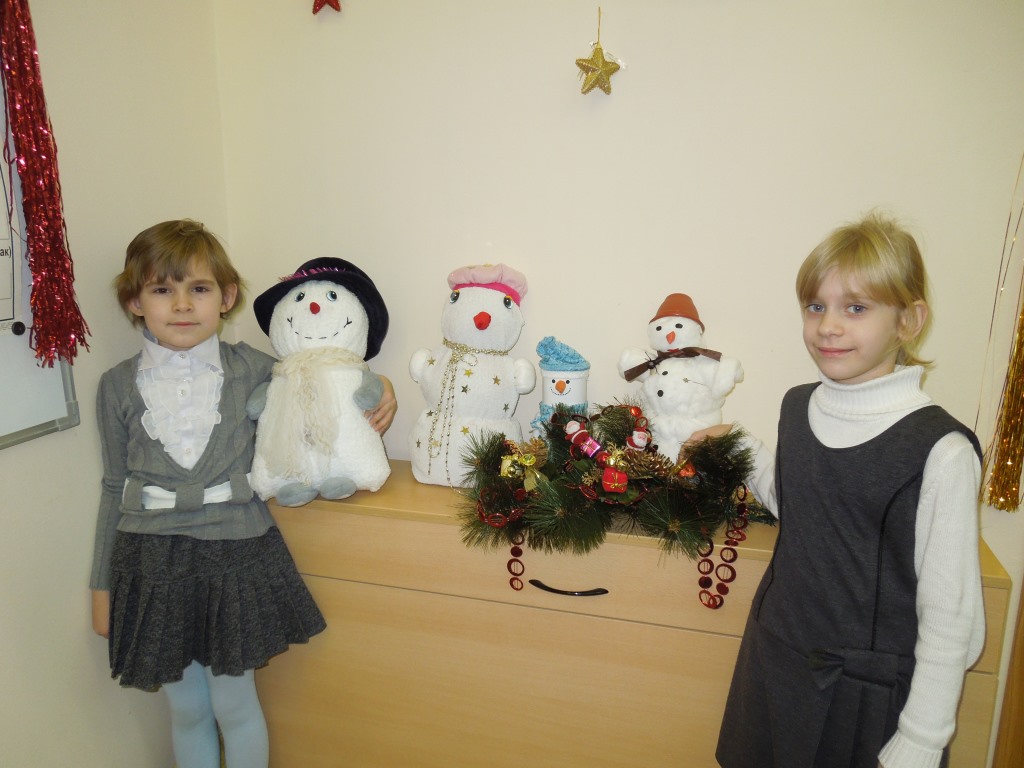 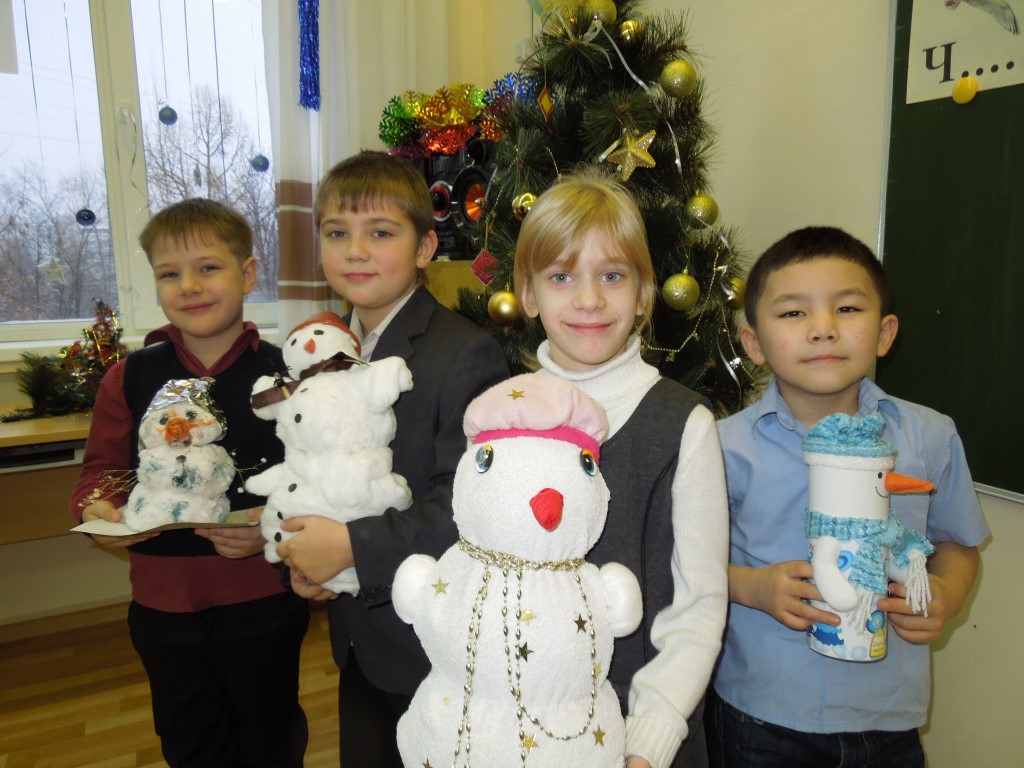 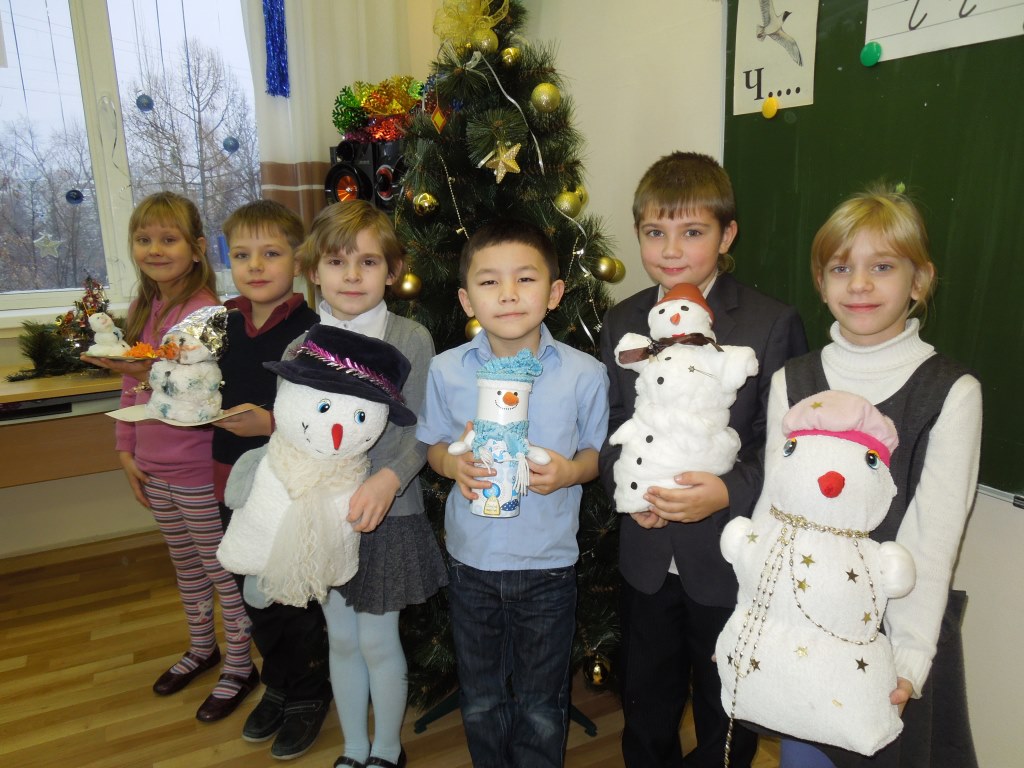 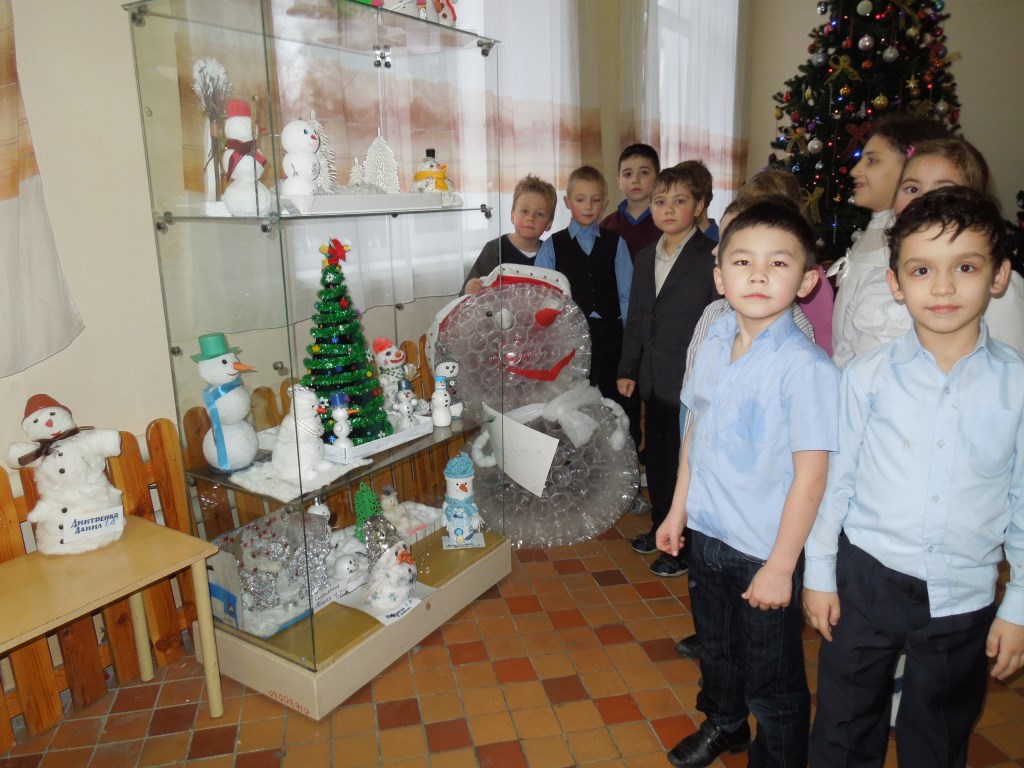 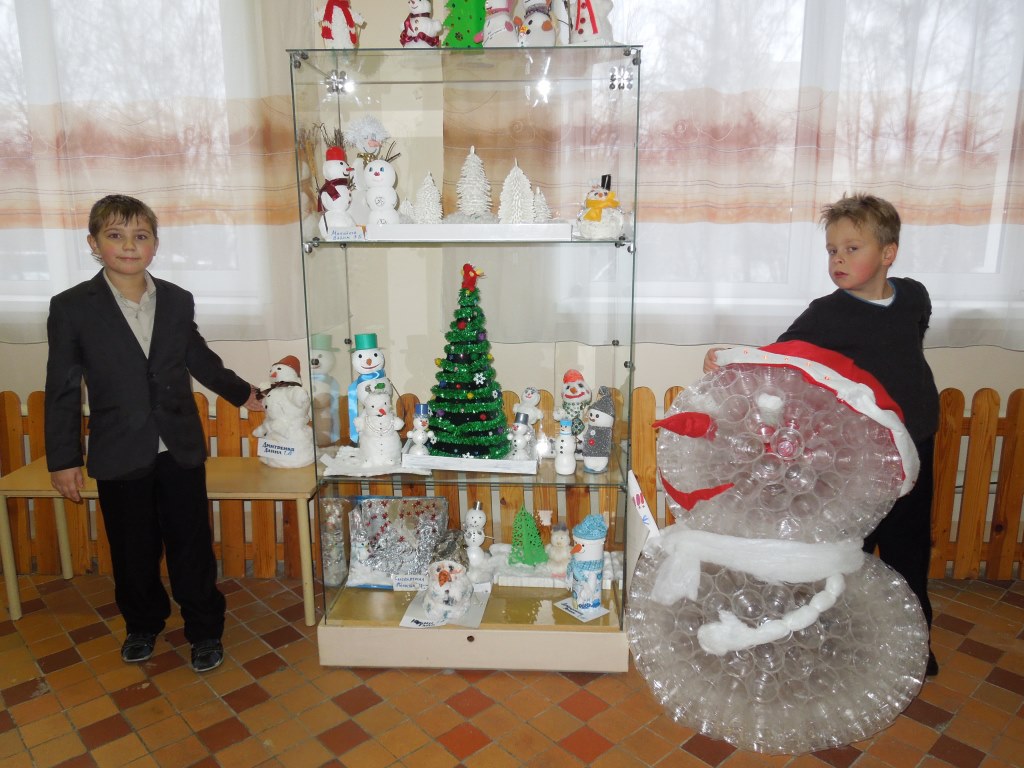 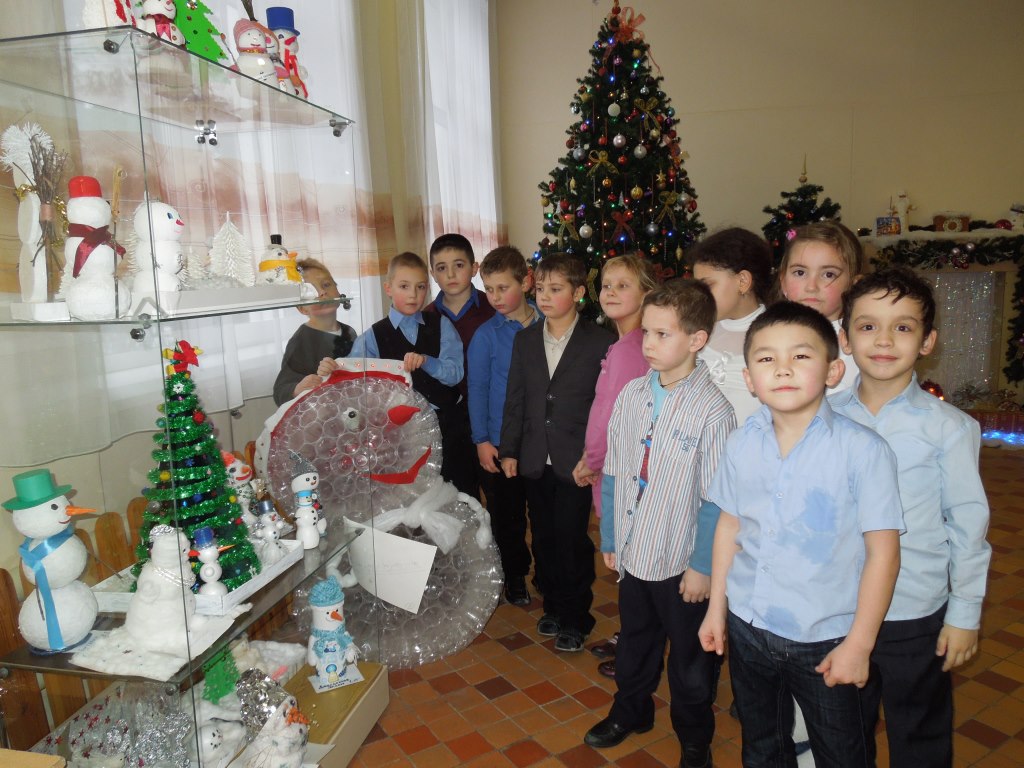 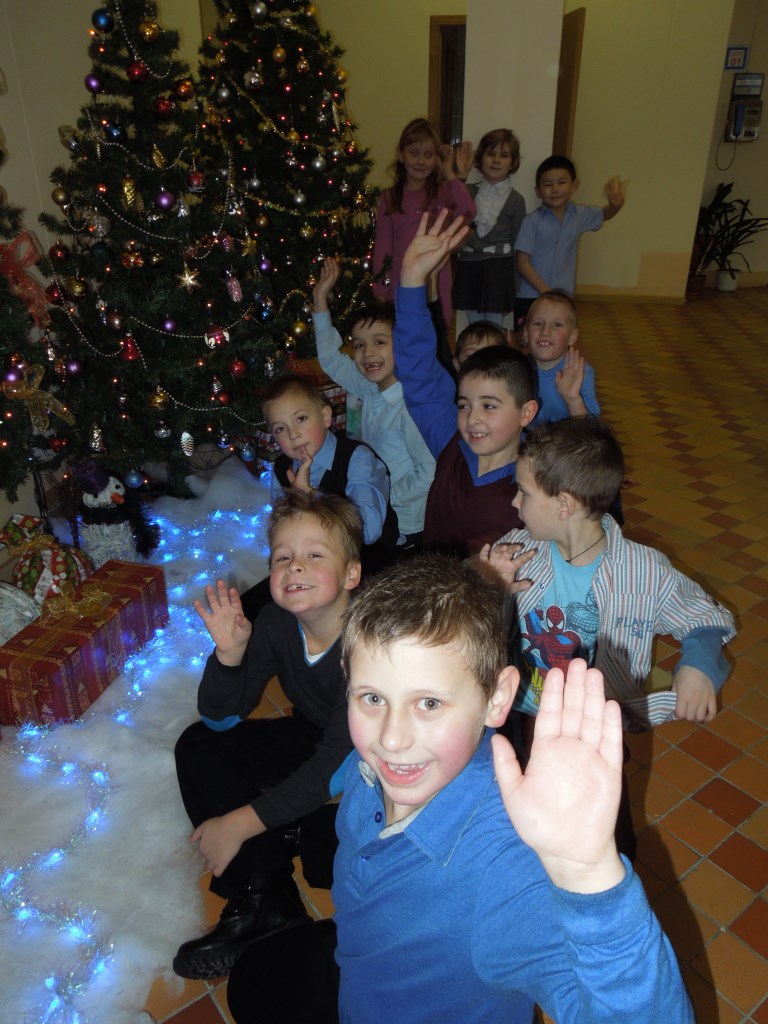 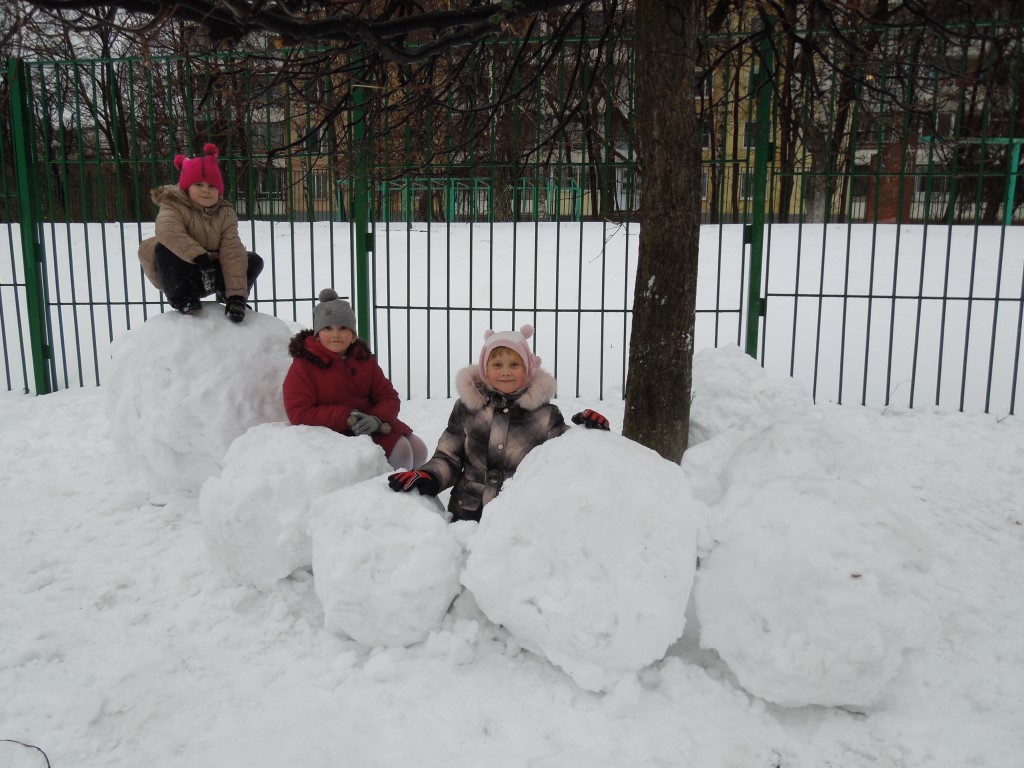 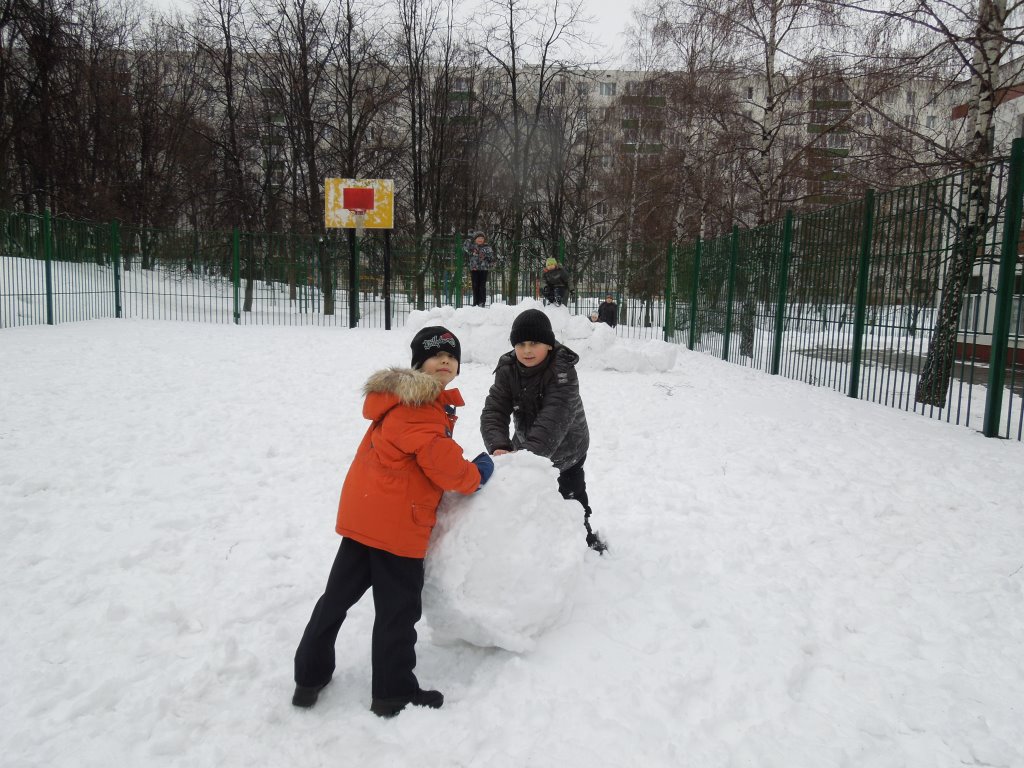 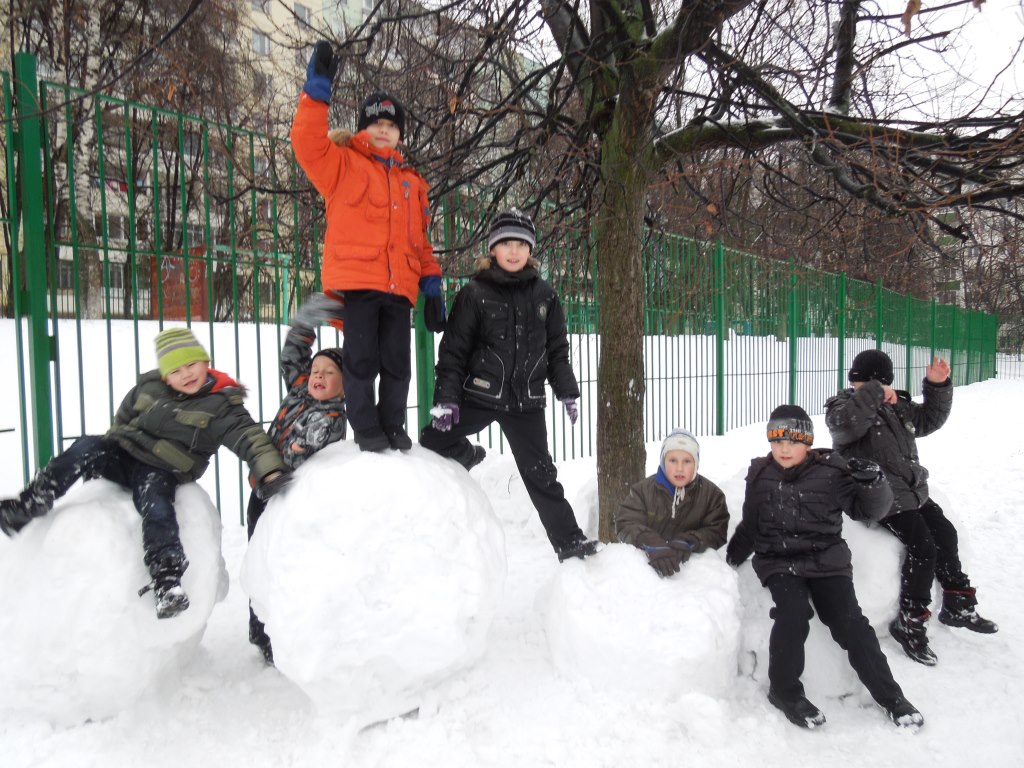